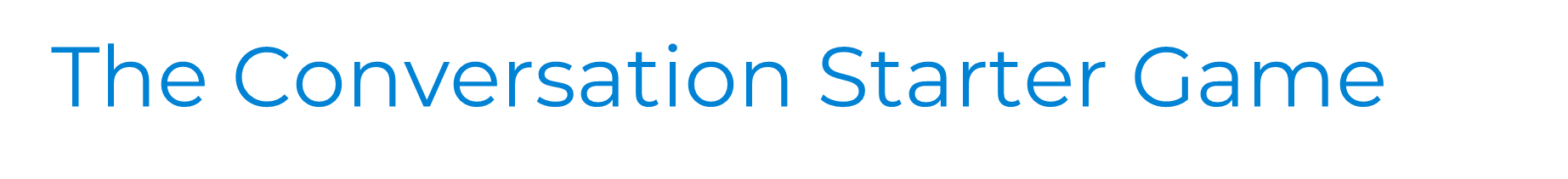 How to use the file
This is a great way to liven up any online or in-person meeting! Add your own questions, change the colors, or copy and paste the game slide into your own template to customize it with your own branding.
This game is played in the Presenter View. To play, ask someone to choose a Topic. Click on the “???” box to reveal the question. After one minute, that question fades and is unavailable to choose. Play continues until all 15 questions have been asked.
This game is licensed under Creative Commons. You can share and adapt it for personal or commercial use as long as you include the attribution that’s at the bottom of the game slide.
Change the generic column headings (TopicA, TopicB, etc.) to your own topics.
Click on any object then go to Shape Format/ Selection Pane. Hide all of the “???” slides.
Replace placeholder text with your own questions.
In the Selection Pane, click Show All.
Customizing the Game
To change the colors, go to the Slide Master and select a new color palette. 
Copy and paste the slide into your own template so it matches your other presentations.
You can also change the font
Please keep the attribution text at the bottom of the slide. Thank you!
1
2
3
4
5
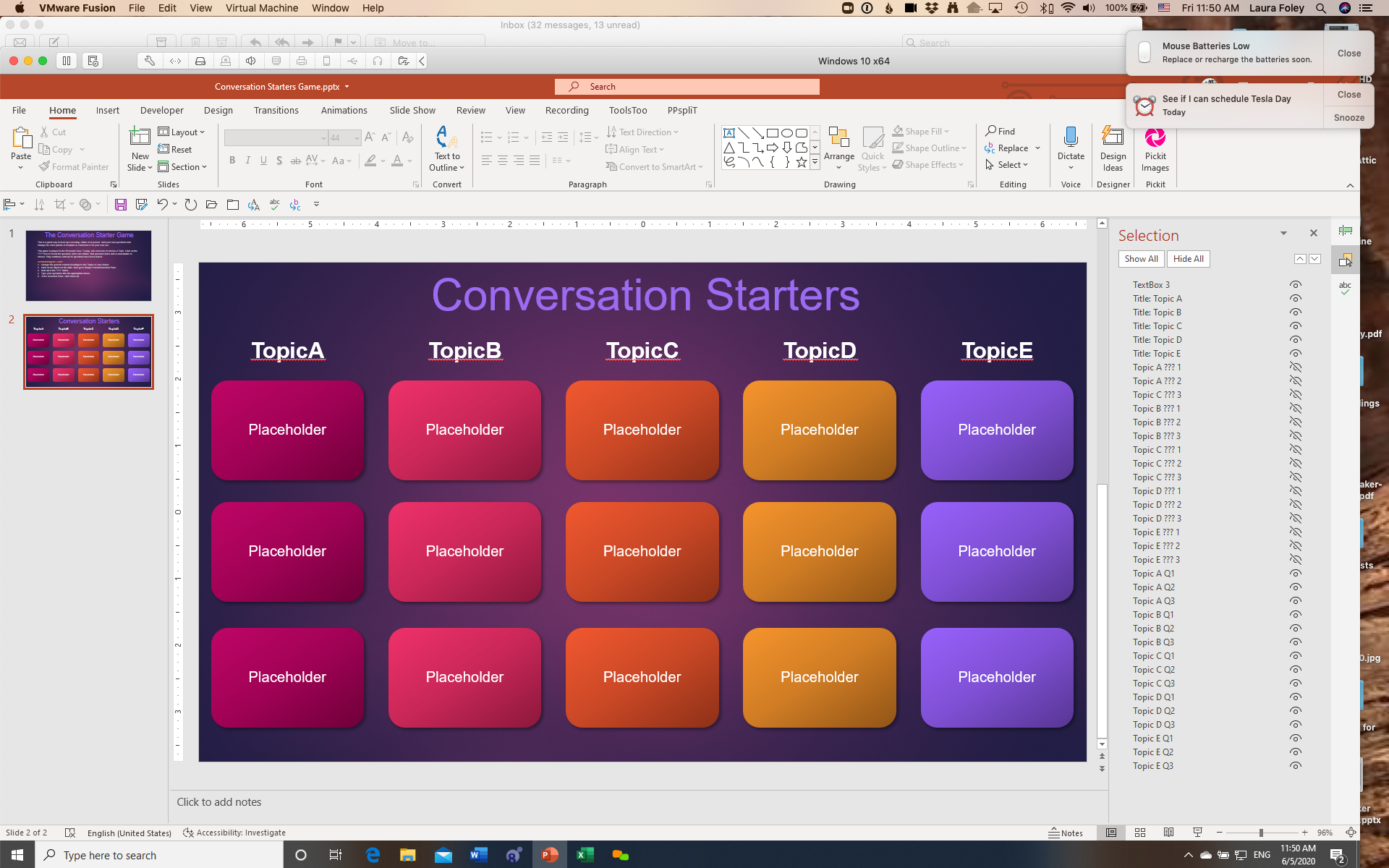 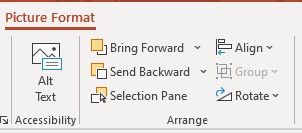 6
The Conversation Starter Game
TopicA
TopicB
TopicC
TopicD
TopicE
Placeholder
???
Placeholder
???
Placeholder
???
Placeholder
???
Placeholder
???
Placeholder
???
Placeholder
???
Placeholder
???
Placeholder
???
Placeholder
???
Placeholder
???
Placeholder
???
Placeholder
???
Placeholder
???
Placeholder
???
The Conversation Starter Game by Laura Foley is licensed under CC BY 4.0
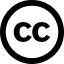 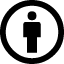